saft* reqt updates
Khalilah Gambrell
December 20 2021
Requirements
saft* should not display as a search result. This requirement was stated as a comment in https://issues.folio.org/browse/MSEARCH-211 and a comment on another requirement I need to find… 
The following properties should return as a search result
subjectHeadings
personalName
sftPersonalName
personalNameTitle
sftPersonalNameTitle
corporateName
sftCorporateName
corporateNameTitle
sftCorporateNameTitle
meetingName
sftmeetingName
meetingNameTitle
sftmeetingNameTitle
geographicName
sftgeographicName
uniformTitle
sftuniformTitle
topicalTerm
sfttopicalTerm
genreTerm
sftgenreTerm
Expected behavior
If you conduct a search that returns one of the following
subjectHeadings
personalName
personalNameTitle
corporateName
corporateNameTitle
meetingName
meetingNameTitle
geographicName
uniformTitle
topicalTerm
genreTerm
AND if the result matches a saft* then the Authority/Reference column for that result should read Auth/Ref
Use attached file for testing
Current implementation
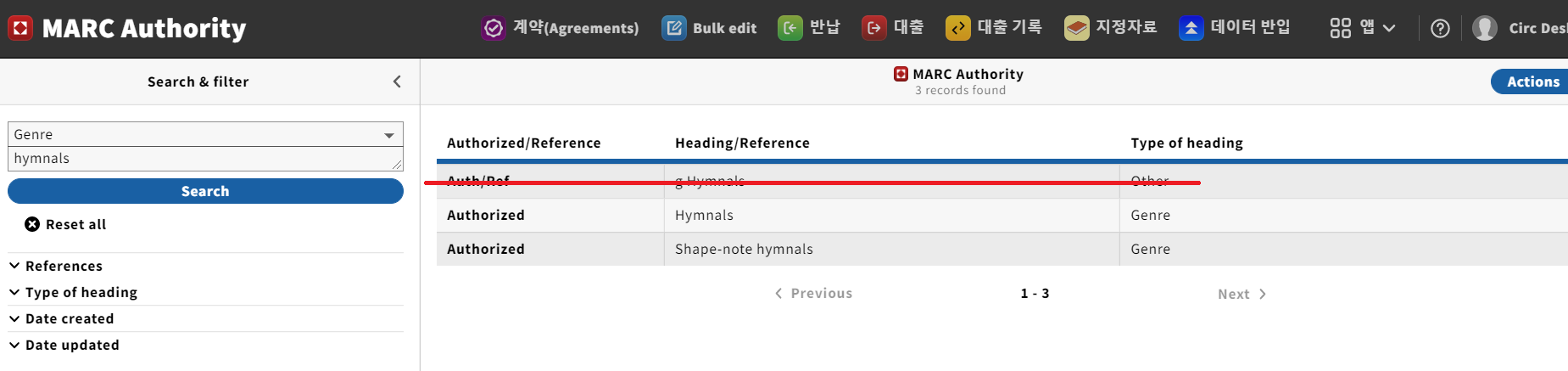 Expected implementation
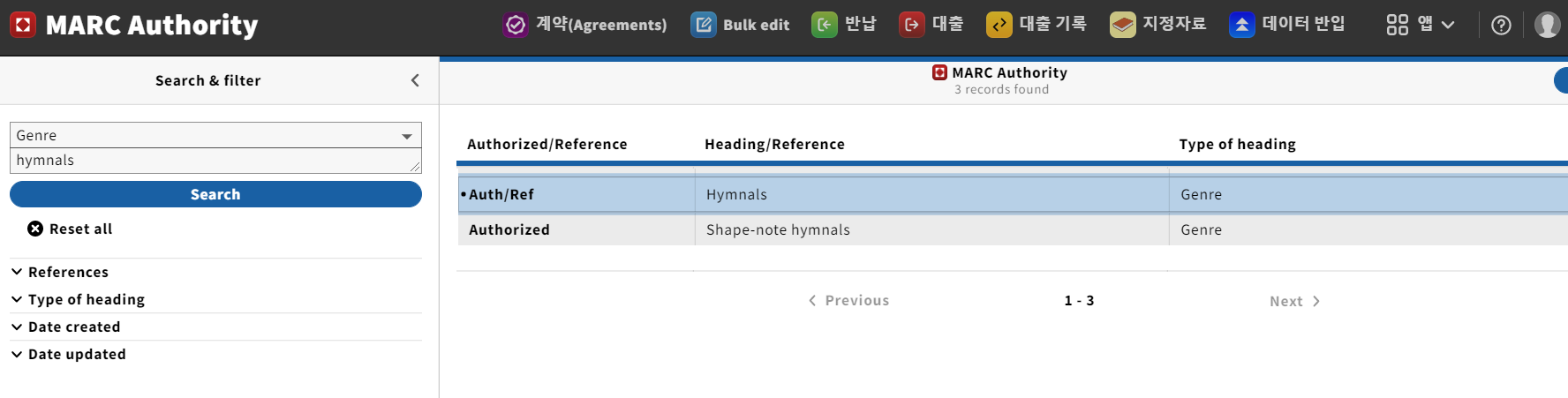